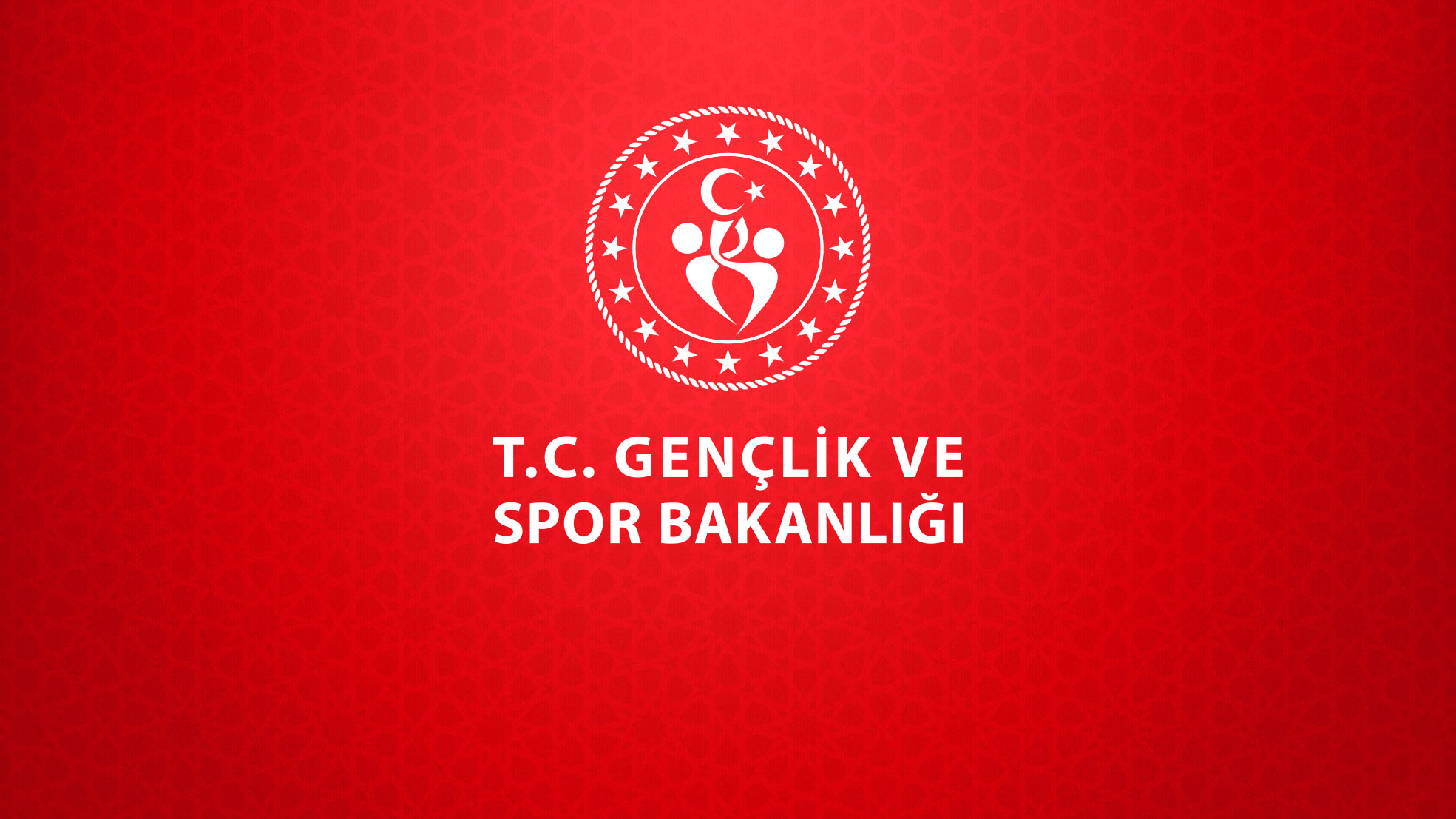 AKSARAY GENÇLİK VE SPOR İL MÜDÜRLÜĞÜ
 SİCİL LİSANS VE SPOR KULÜPLERİ BİRİMİ
BRANŞ İLAVESİ VE BRANŞ İPTALİ
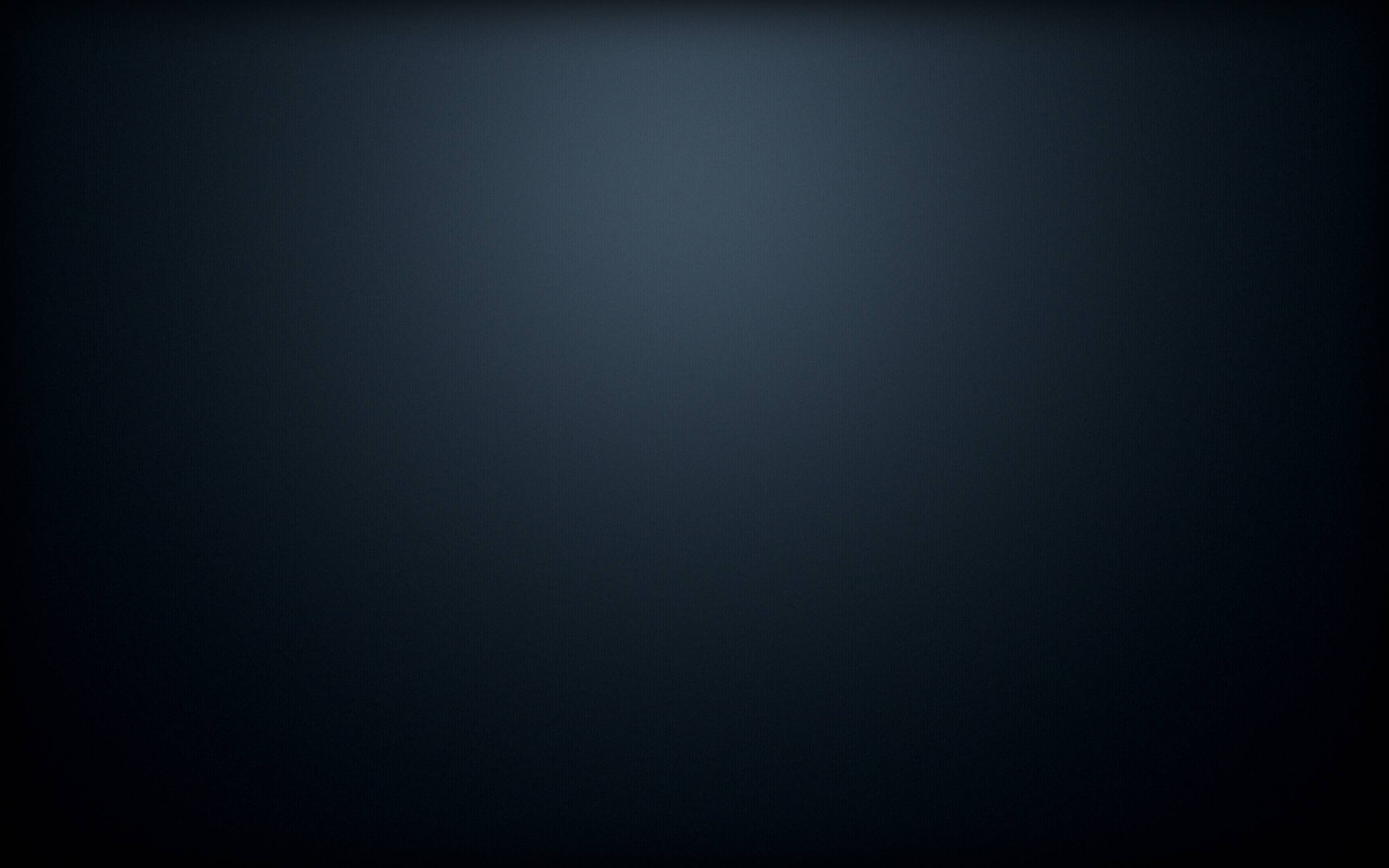 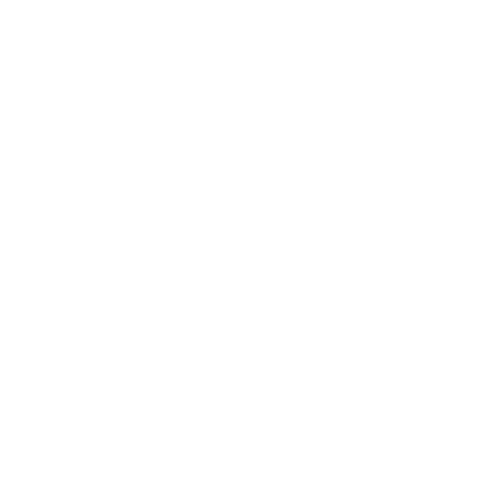 BRANŞ İLAVESİ İÇİN HAZIRLANACAK EVRAKLAR
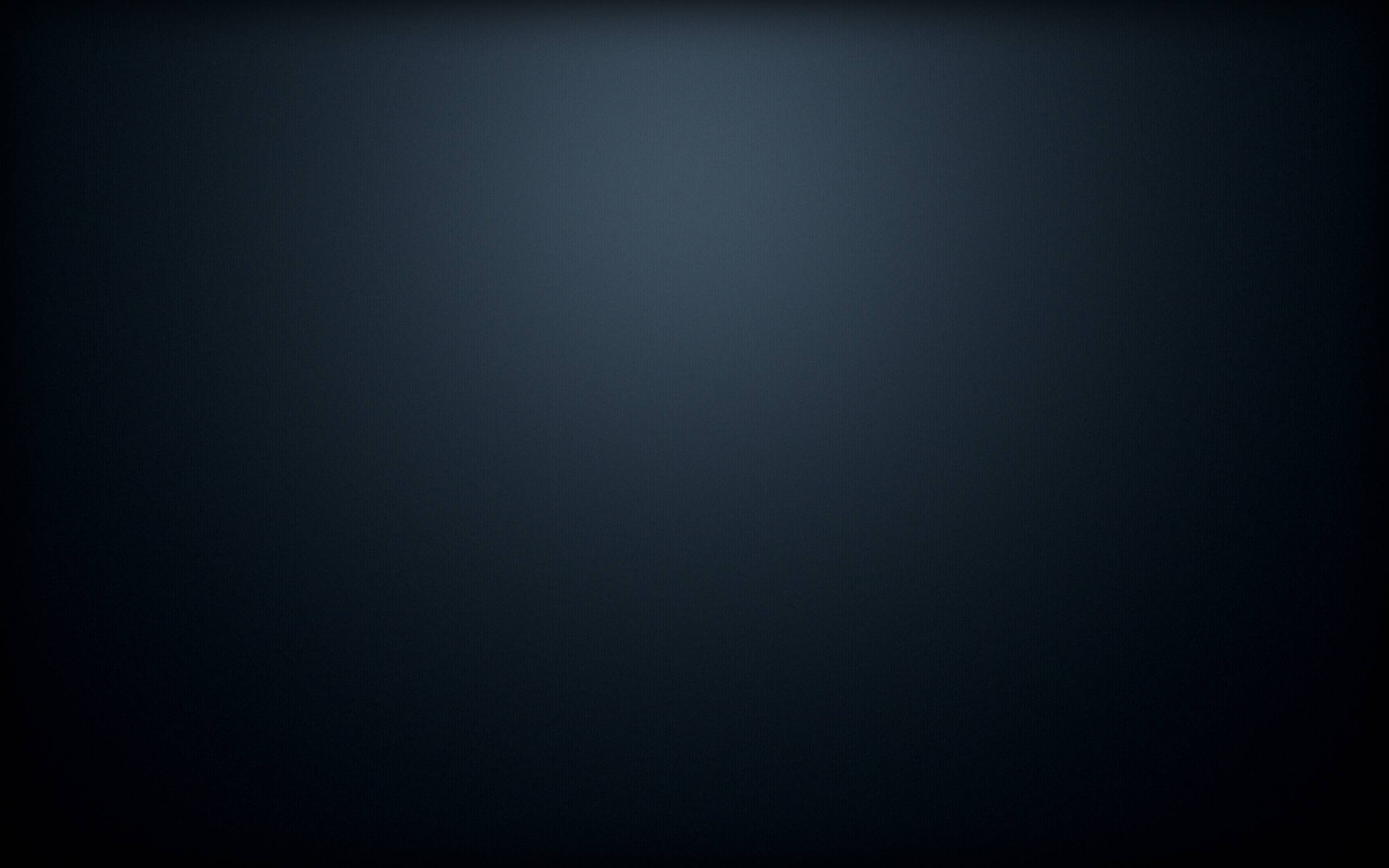 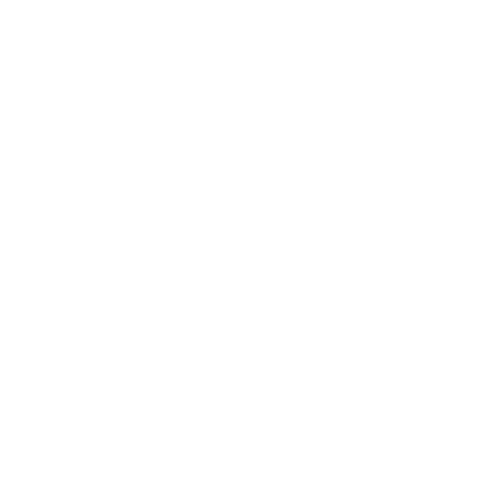 Kulüp Tarafından Yazılan Başvuru Dilekçesi
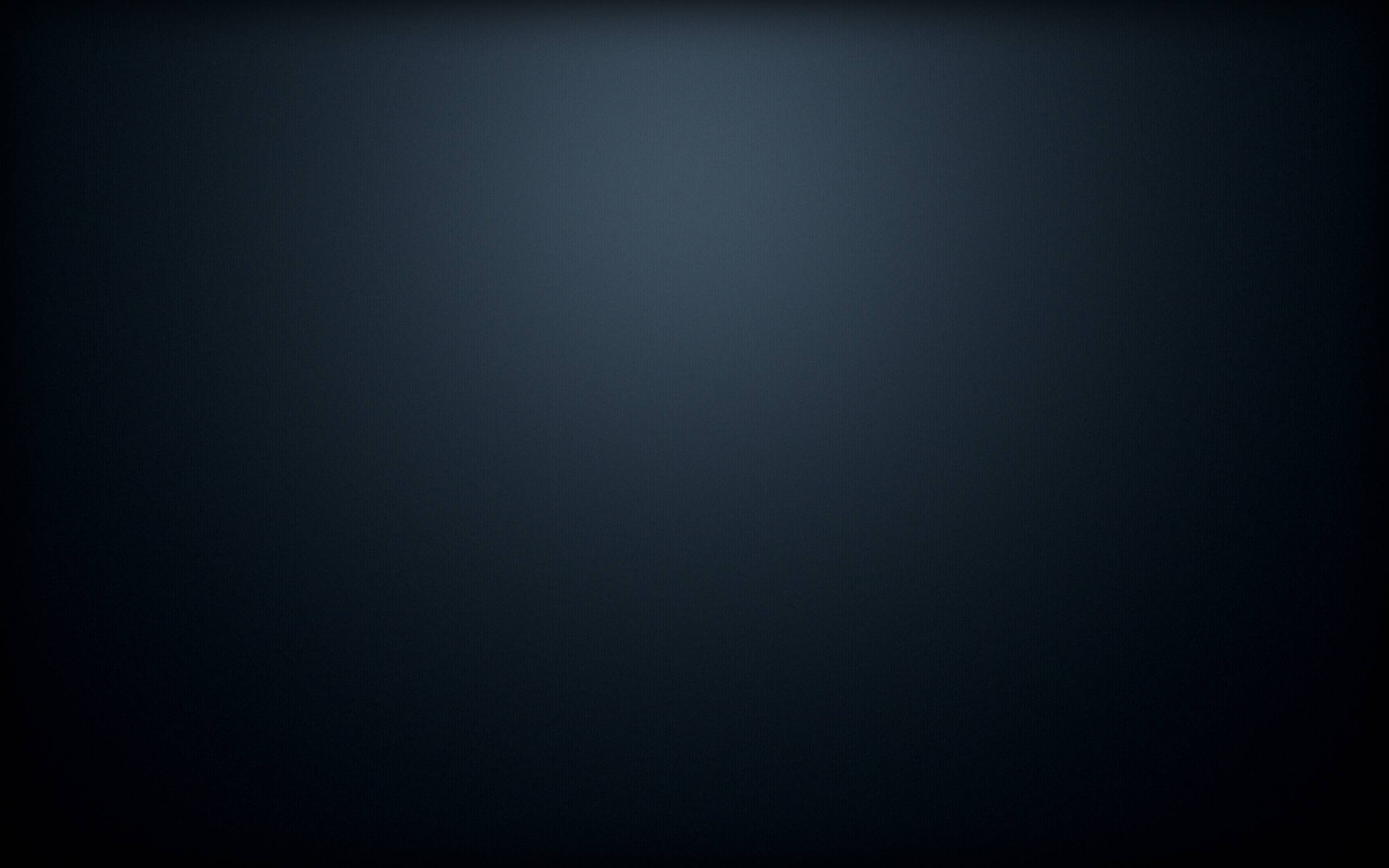 2. Branş İlavesi İçin Karar Defterine Alınan Kararın Fotokopisi
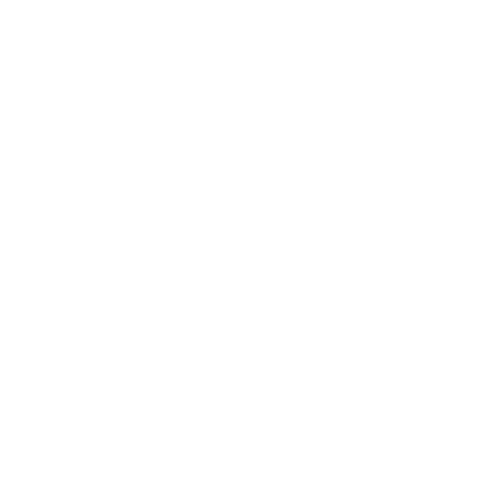 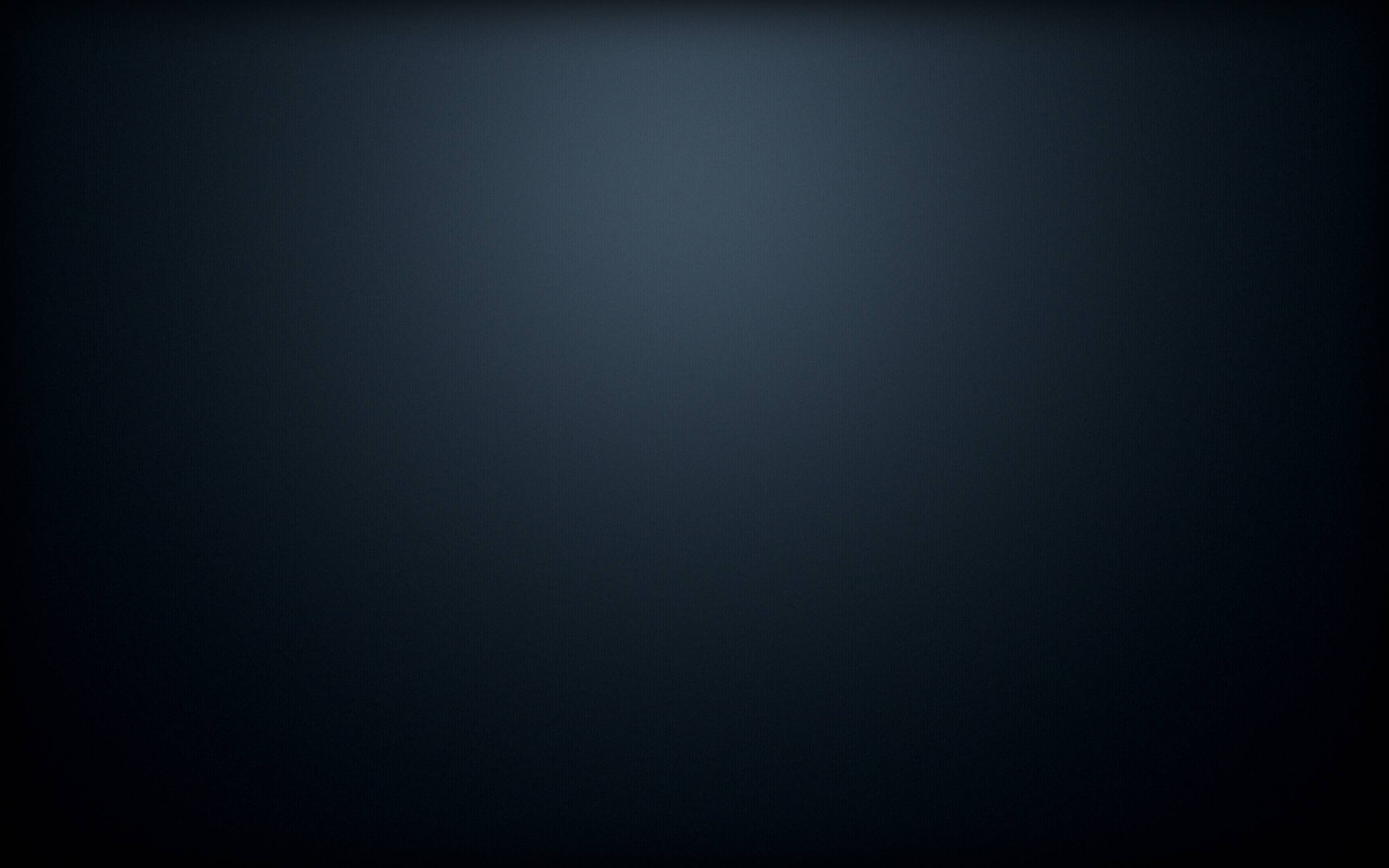 3. Antrenör Sözleşmesi
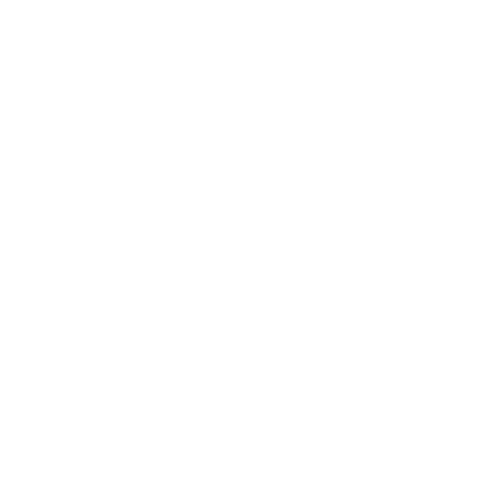 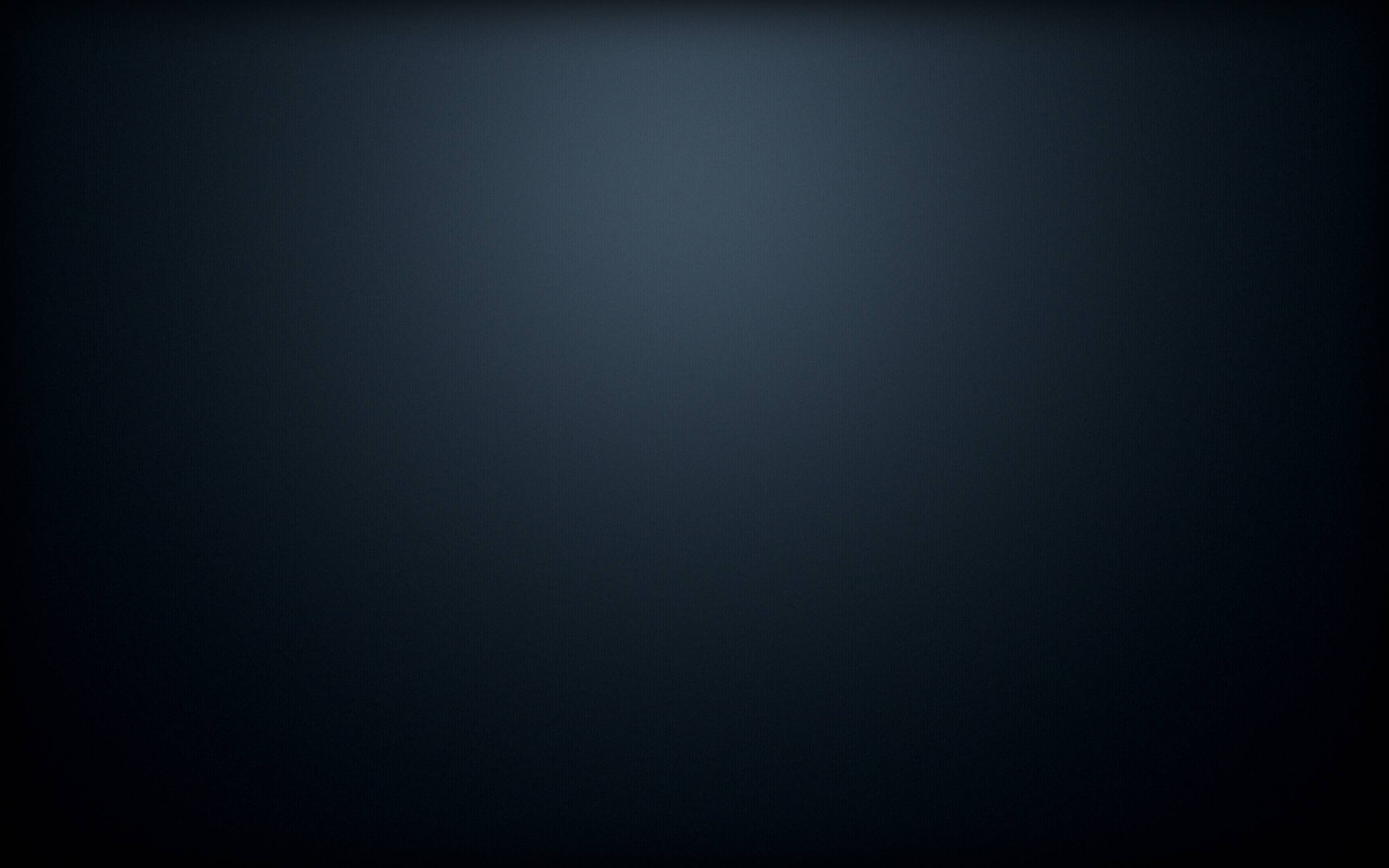 4. Antrenör Belgesinin Fotokopisi
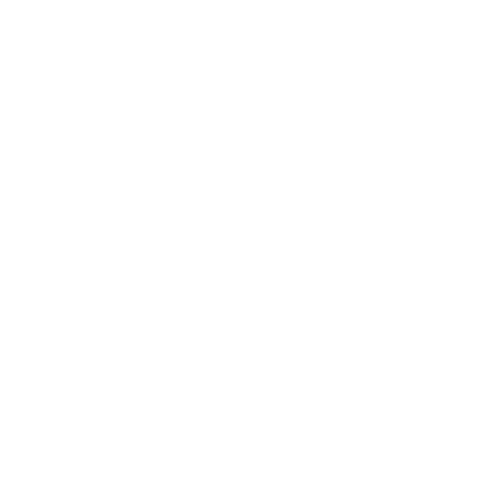 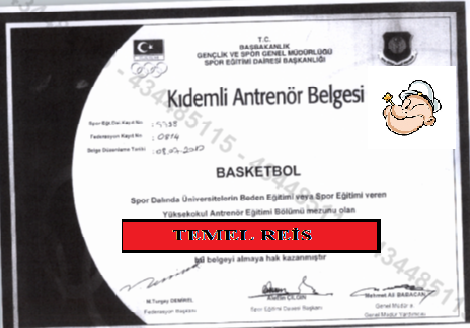 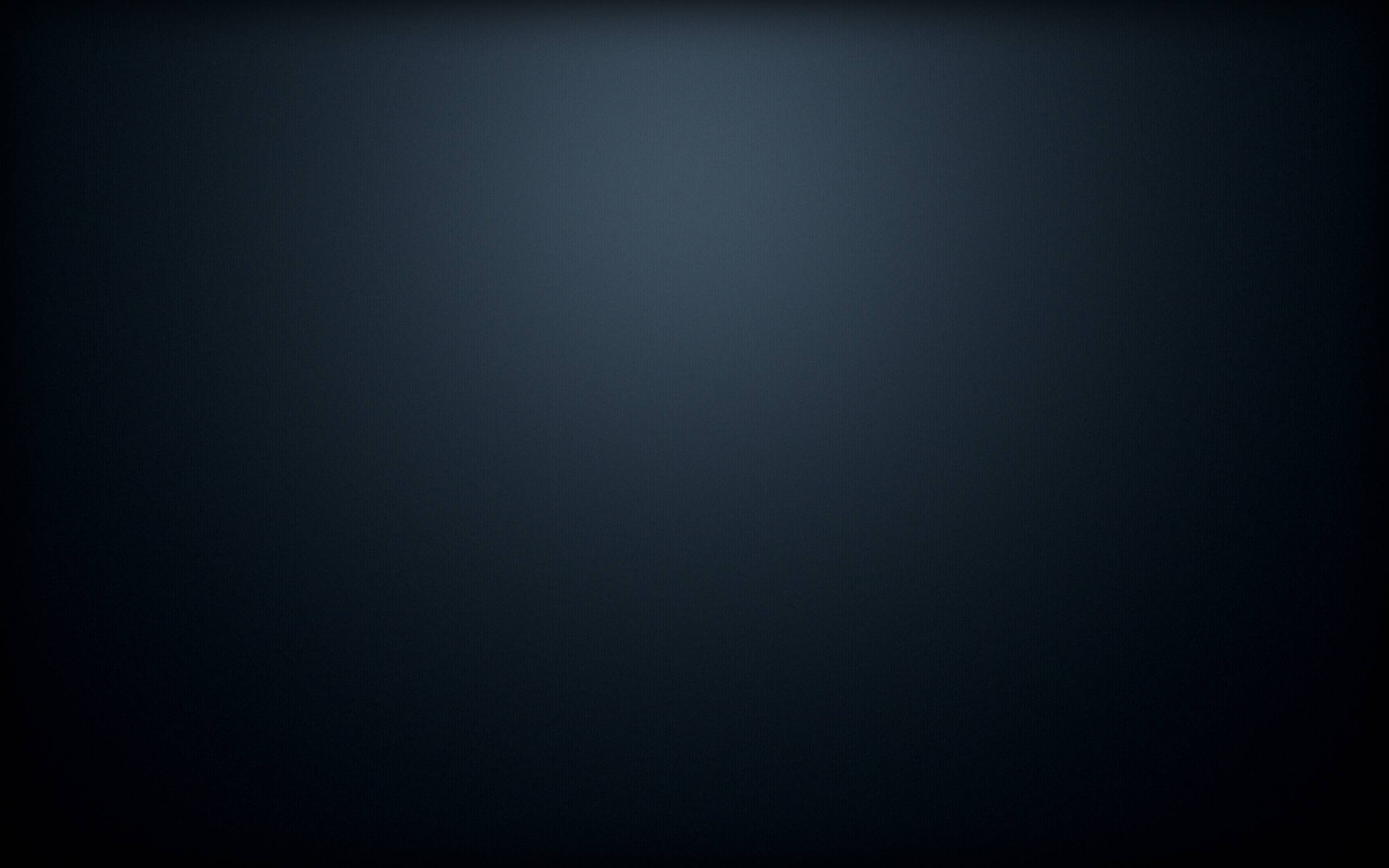 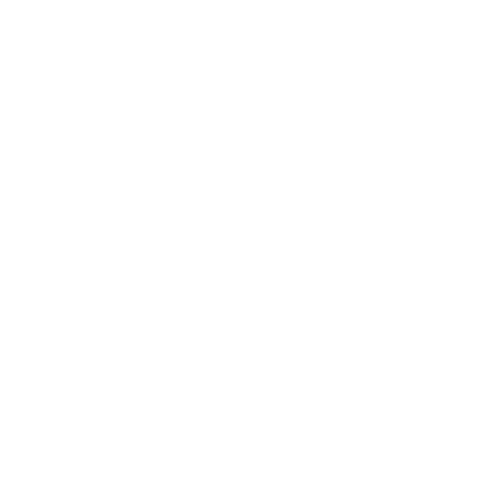 5.Tesis Bilgisi
Salon kendine aitse tapu,
Kiralık ise kira sözleşmesi,
Saha tahsis yazısı.
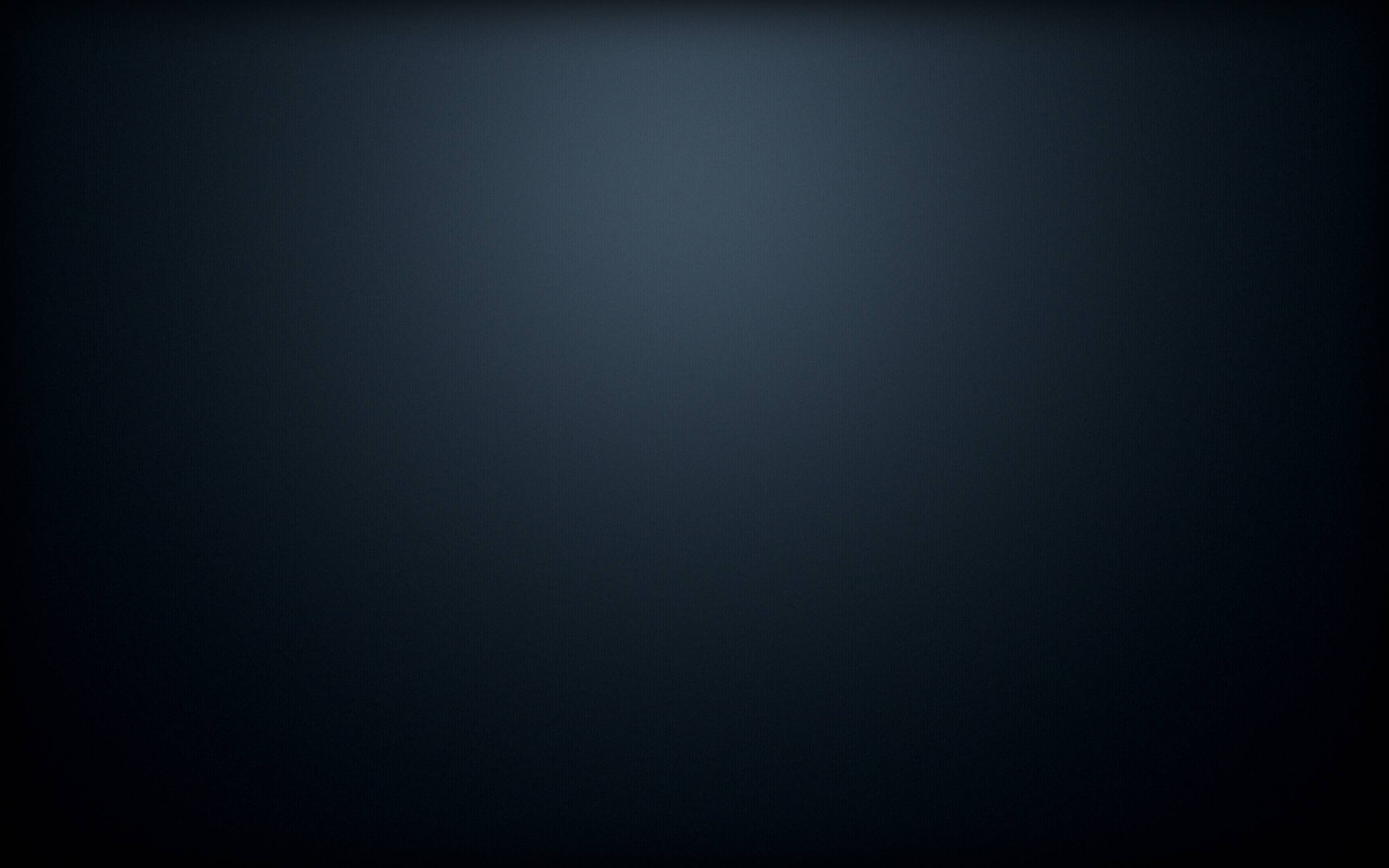 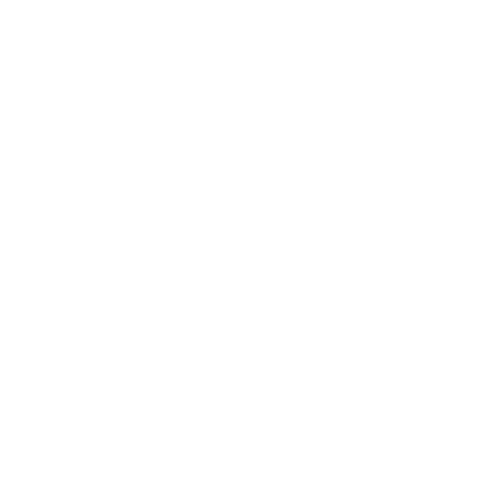 BRANŞ İPTALİ İÇİN SPOR KULÜBÜ TARAFINDAN HAZIRLANACAK EVRAKLAR
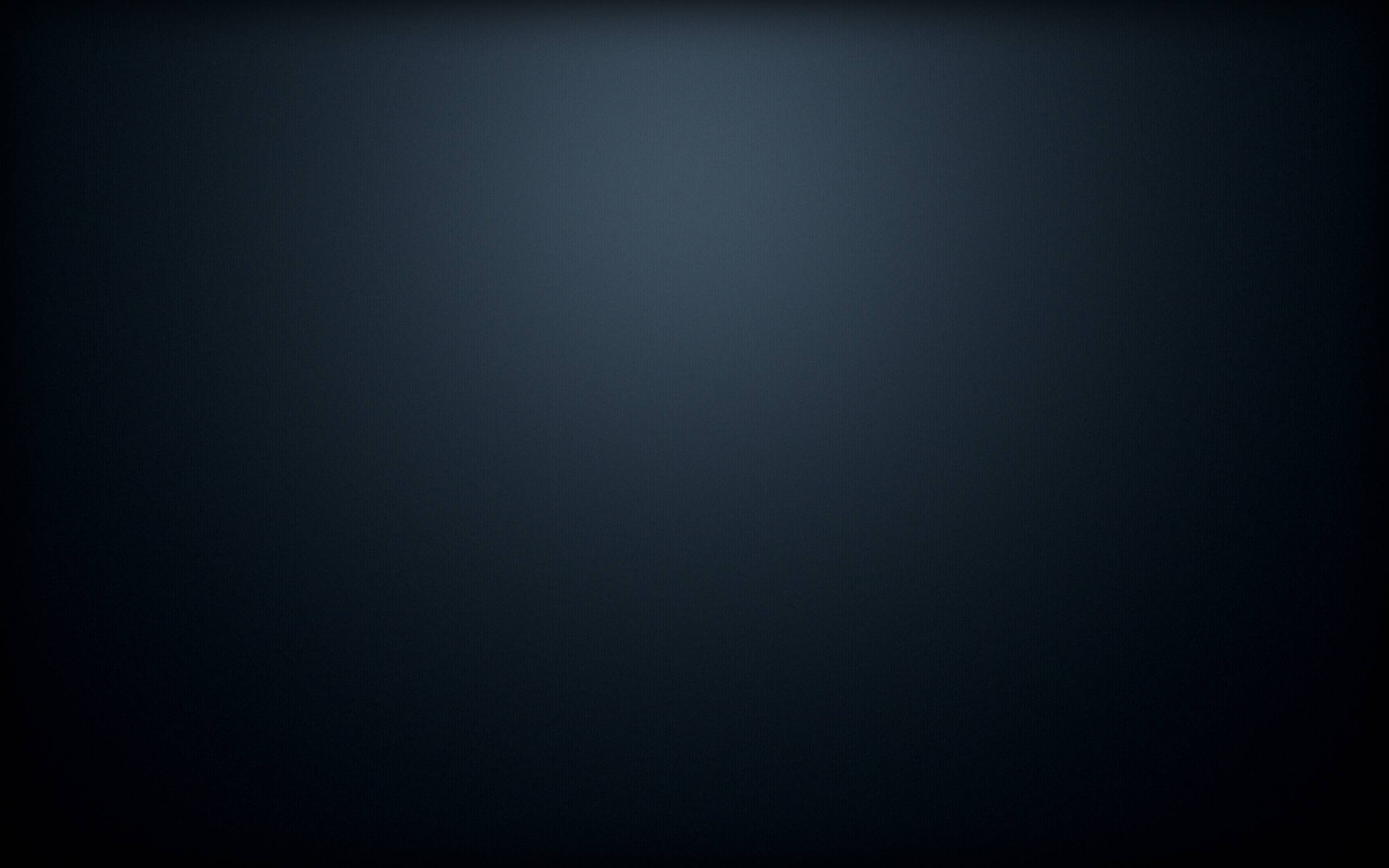 Kulüp Tarafından Yazılan Dilekçe
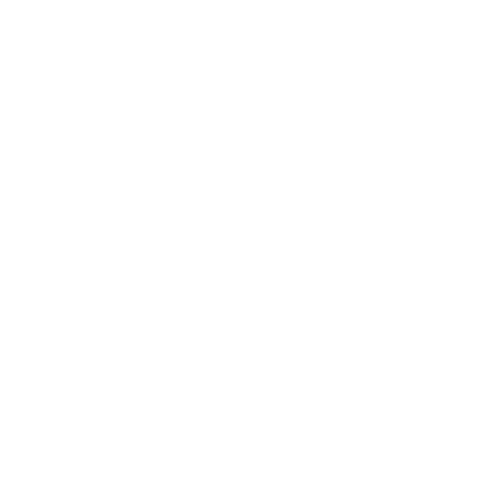 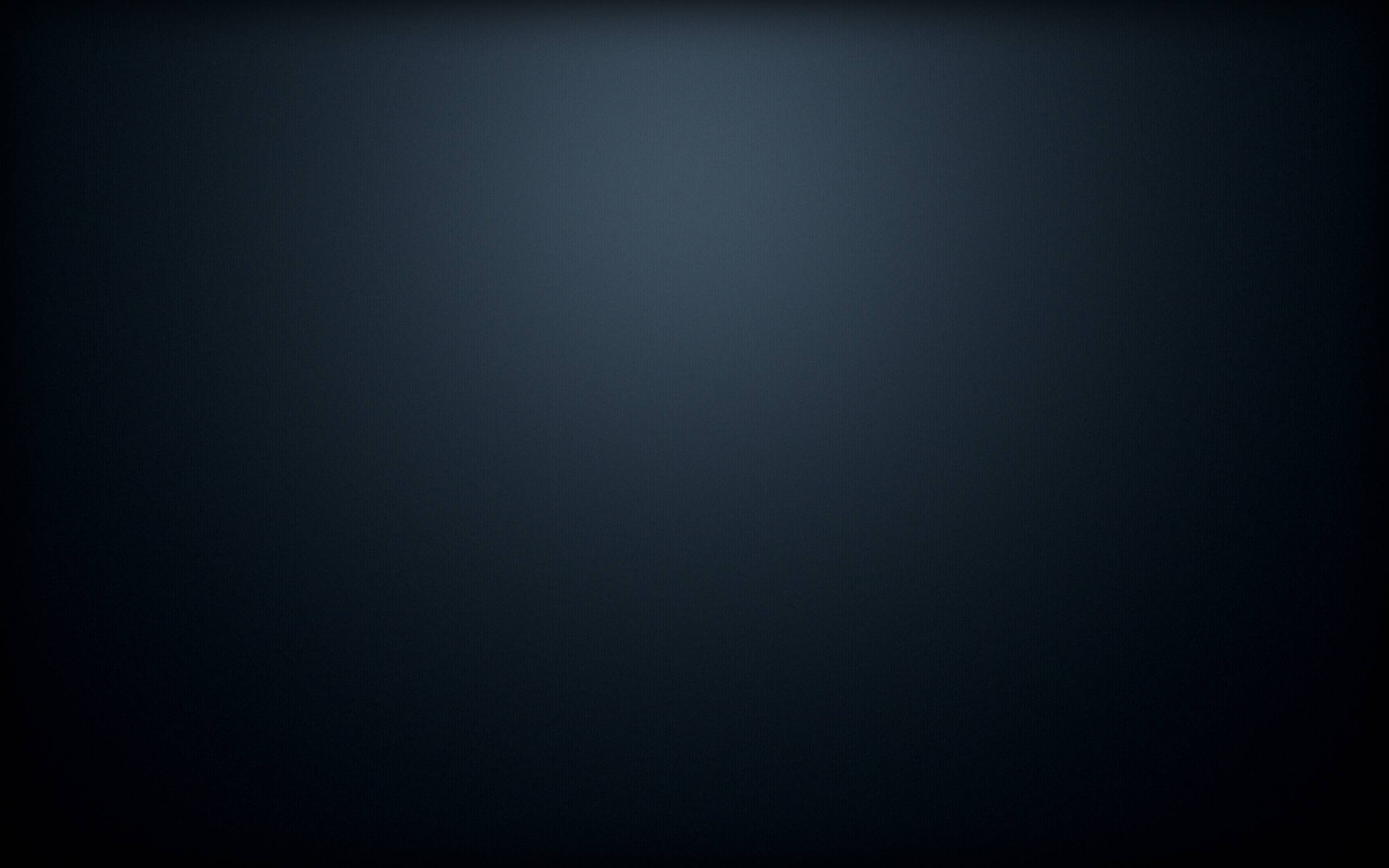 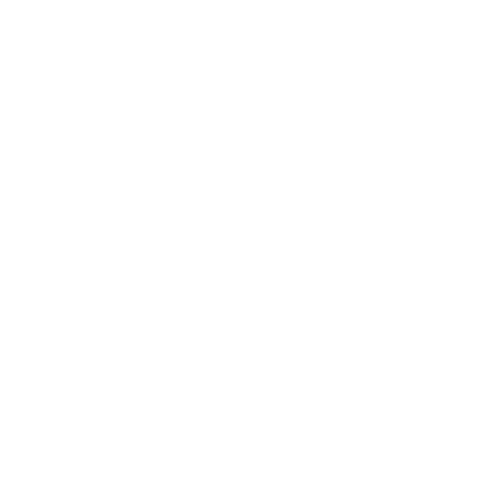 Branşın Kapatılması İçin Karar Defterine Alınan Branş Kapatma Kararının Fotokopisi